風化作用與土壤
風化作用:是指岩石暴露在空氣、水、和生物的作用下，由應變軟、由大變小，逐漸破碎、分解的過程。
其結果：岩石遭破壞而形成土壤
當地表的岩石，只要是暴露在地球的表面上，就會遭到破壞，而使其破碎疏鬆的作用，都是風化作用
它不僅只是發生在地球的表面，凡只要是空氣、水、生物能夠到達的地方，就會發生，但速度卻很慢，然而我們所說的沙、泥、岩石或土壤等，都是風化作用後的產物。
副標題
土壤是地球表面已風化岩石所構成
包含岩石碎屑和生物遺體分解後的混合物
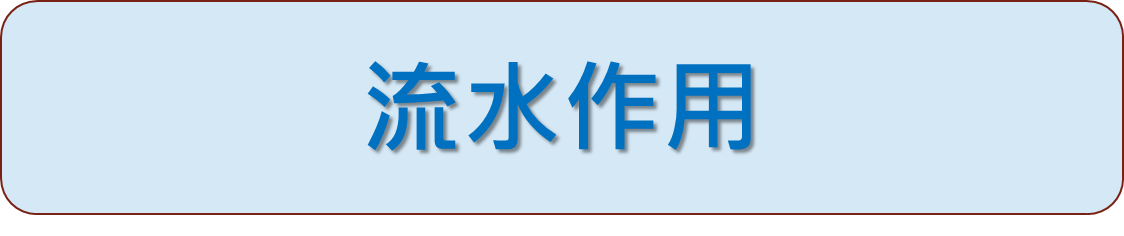 新增投影片標題 - 3
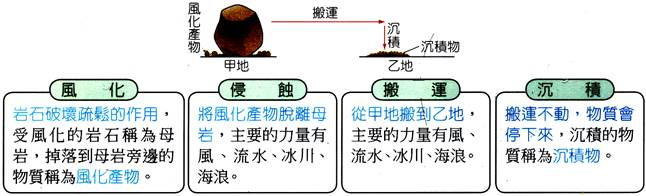 流水作用---侵蝕
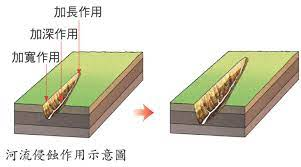 流水作用---搬運
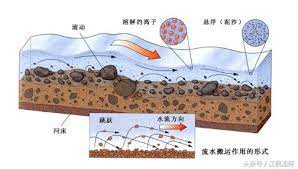 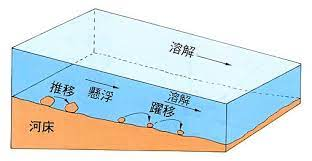 流水作用---堆積
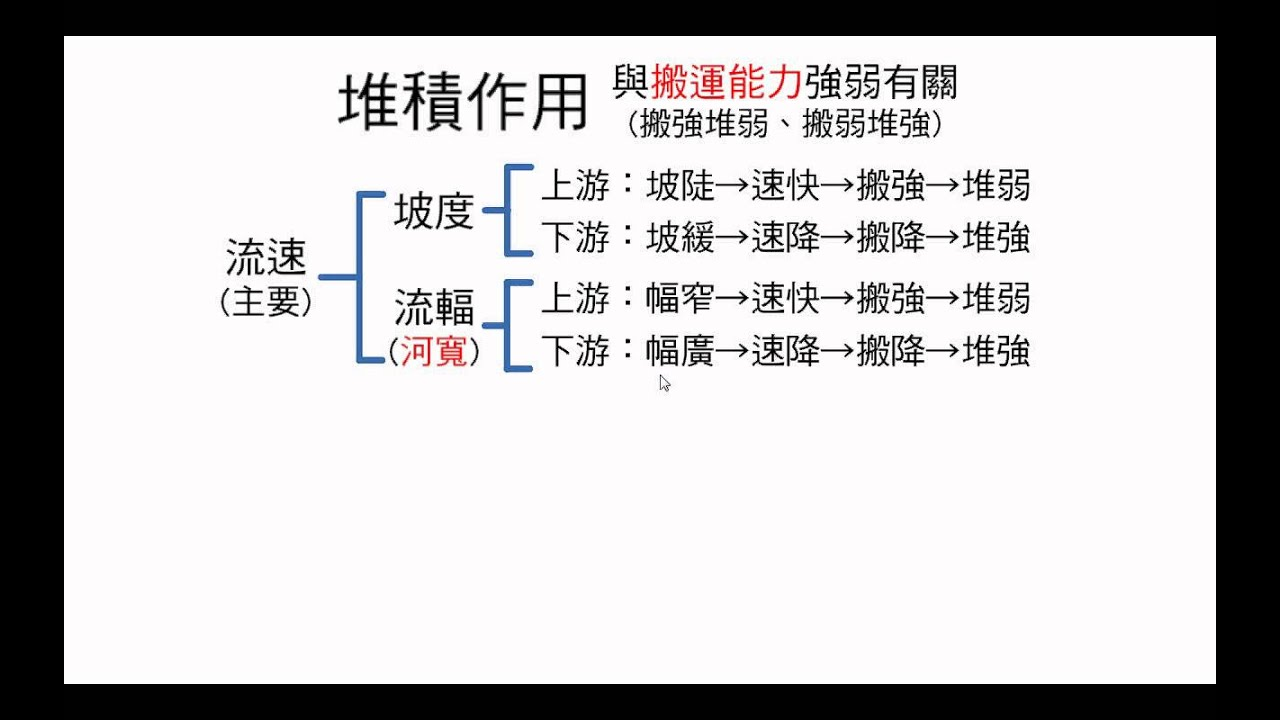 流水作用---堆積
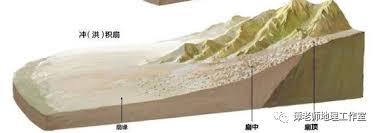